Erweiterungen der Exportfunktionen
Englische Version wurde ergänzt
Deutliche Performanceverbesserung
Erweiterungen der Exportfunktionen
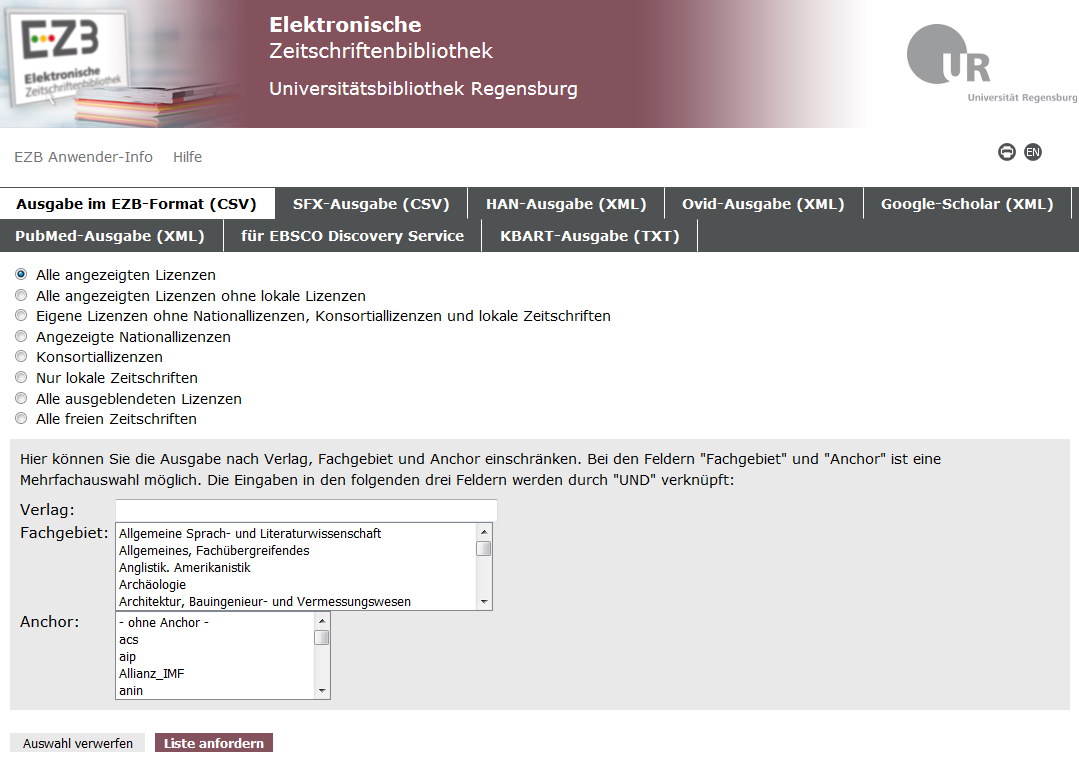 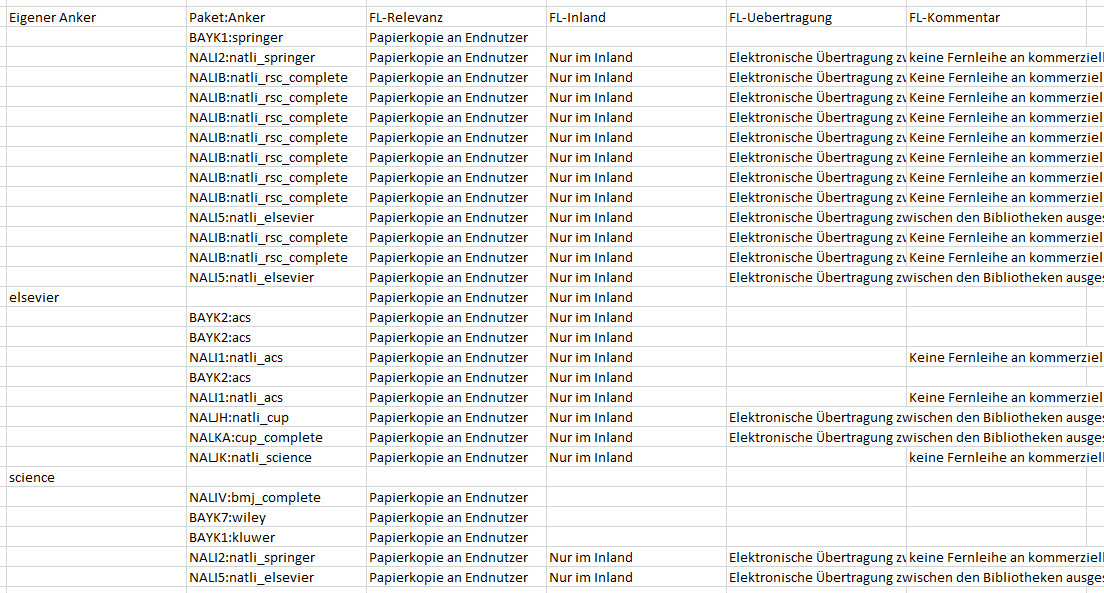 EZB-Format wurde erweitert um
Paketinformationen
Fernleihinformationen
interne Anmerkung
Falls Lizenzdaten leer, wird nun auf bibliographische Daten zurückgegriffen (gilt für alle Export-Formate)
Erweiterungen der Exportfunktionen
SFX-Export nun auch für lokale Zeitschriften möglich
Erweiterungen der Exportfunktionen
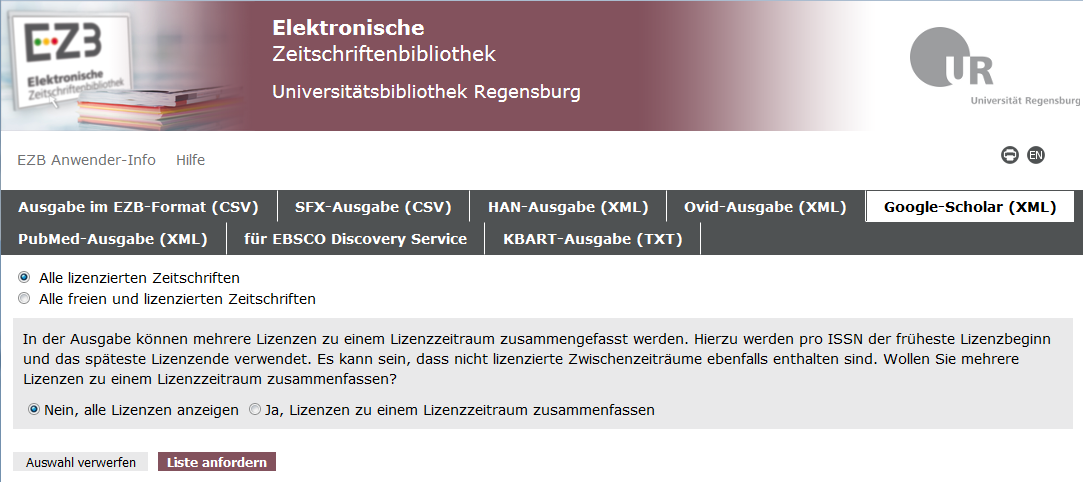 Google Scholar-Export nun auch inklusive der freien Zeitschriften möglich (wird z.B. für Primo benötigt)
Google Scholar hat Import-Probleme bei mehreren Lizenzen pro Titel: Per Auswahl kann nun Export mit nur einer Lizenz pro Titel erstellt werden (Mit dem Hinweis, dass ggf. nicht lizenzierte Zwischenräumen vorhanden sein können!)
Erweiterungen der Exportfunktionen
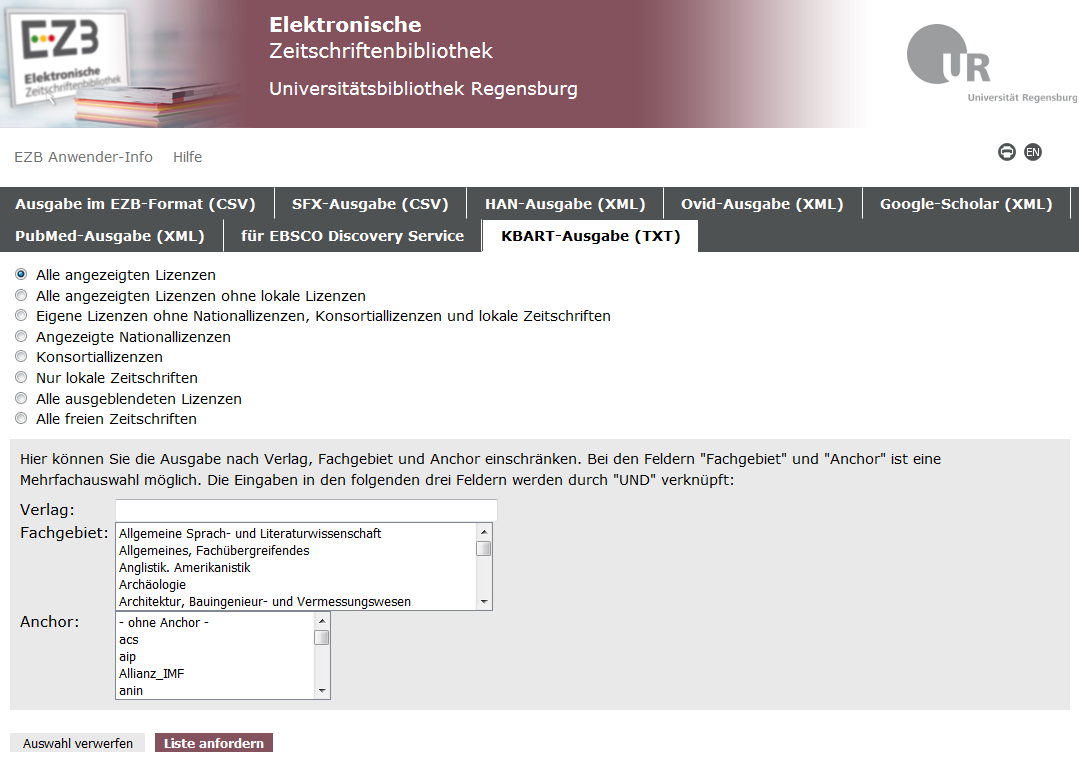 Neu: KBART-Ausgabe gem. Standard
1 ISSN pro Zeile, weitere ISSNs in zusätzlichem Feld
Enthält Fernleihinformationen
Enthält Paketinformationen
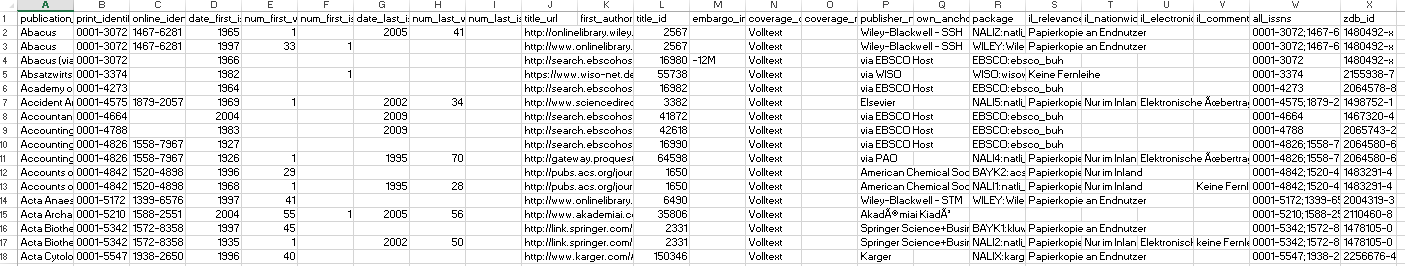 Auswahlmöglichkeit für Paket- und Fernleihinformationen (EZB, KBART)
Responsive Webdesign
Ansicht für mobile Geräte


Basis: Bootstrap
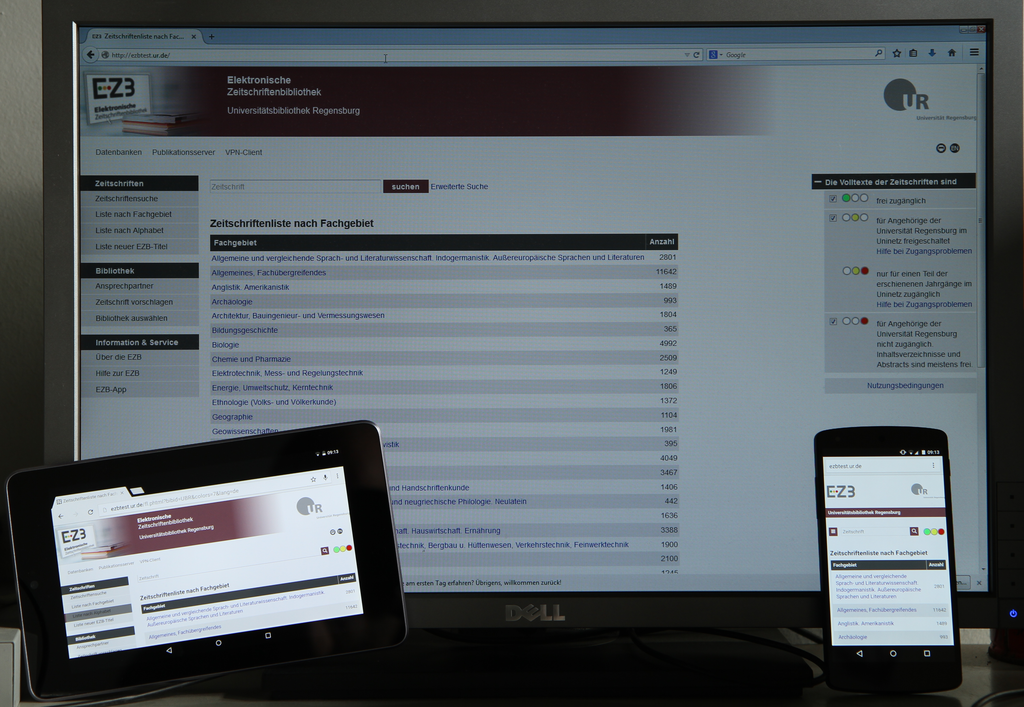